Trường Tiểu học Ái Mộ A
Bài giảng Lớp 3
   Môn:   Toán 
Tuần:    27

Bài: CÁC SỐ CÓ NĂM CHỮ SỐ (tiếp theo) – LUYỆN TẬP
KHỞI ĐỘNG
Câu 1: Số “Ba mươi ba nghìn hai trăm mười bốn” viết là:
A.    31 234
B.    33 124
C.    33 214
KHỞI ĐỘNG
Câu 2: Số 89 371đọc là:
A. Tám mươi chín nghìn ba trăm bảy mươi một
B.  Tám mươi chín nghìn ba trăm bảy mươi mốt
C. Tám chín nghìn ba trăm bảy một
Thứ năm ngày 24 tháng 3 năm 2022                      
                   Toán
Các số có năm chữ số (tiếp theo).
 Luyện tập
HOẠT ĐỘNG 1
Đọc và viết số
30 000
ba mươi  nghìn
3
2
0
0
0
32 000
ba mươi hai nghìn
ba mươi hai nghìn năm trăm
3
2
5
0
0
32 500
ba mươi hai nghìn năm trăm sáu mươi
6
3
2
5
0
32 560
ba mươi hai nghìn năm trăm linh năm
32 505
ba mươi hai nghìn không trăm năm mươi
32 050
ba mươi nghìn không trăm năm mươi
30 050
ba mươi nghìn không trăm linh năm
30 005
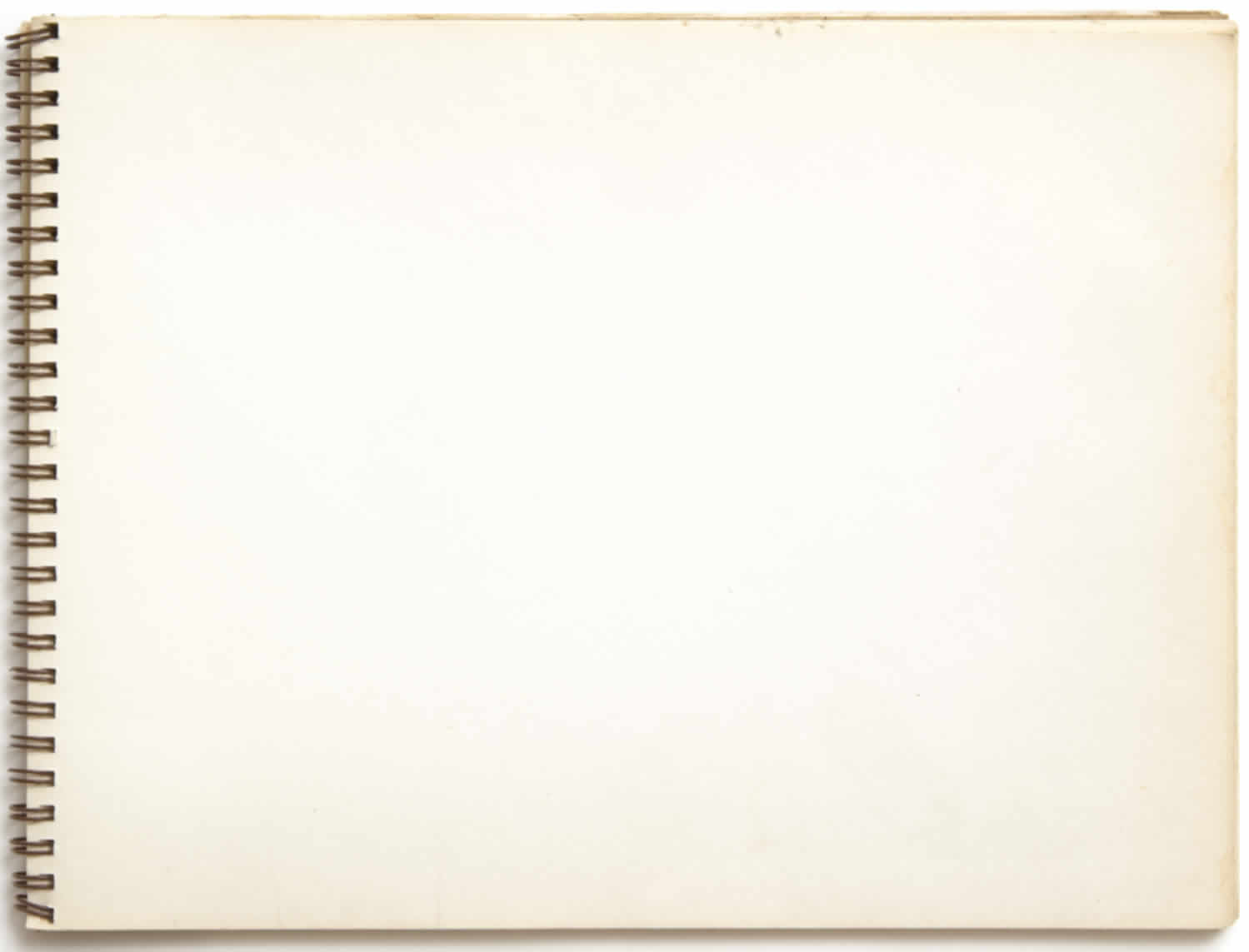 Cách đọc và viết số
Ta viết và đọc lần lượt từ trái sang phải 
                 Theo thứ tự từ hàng cao đến hàng thấp
HOẠT ĐỘNG 2
Thực hành
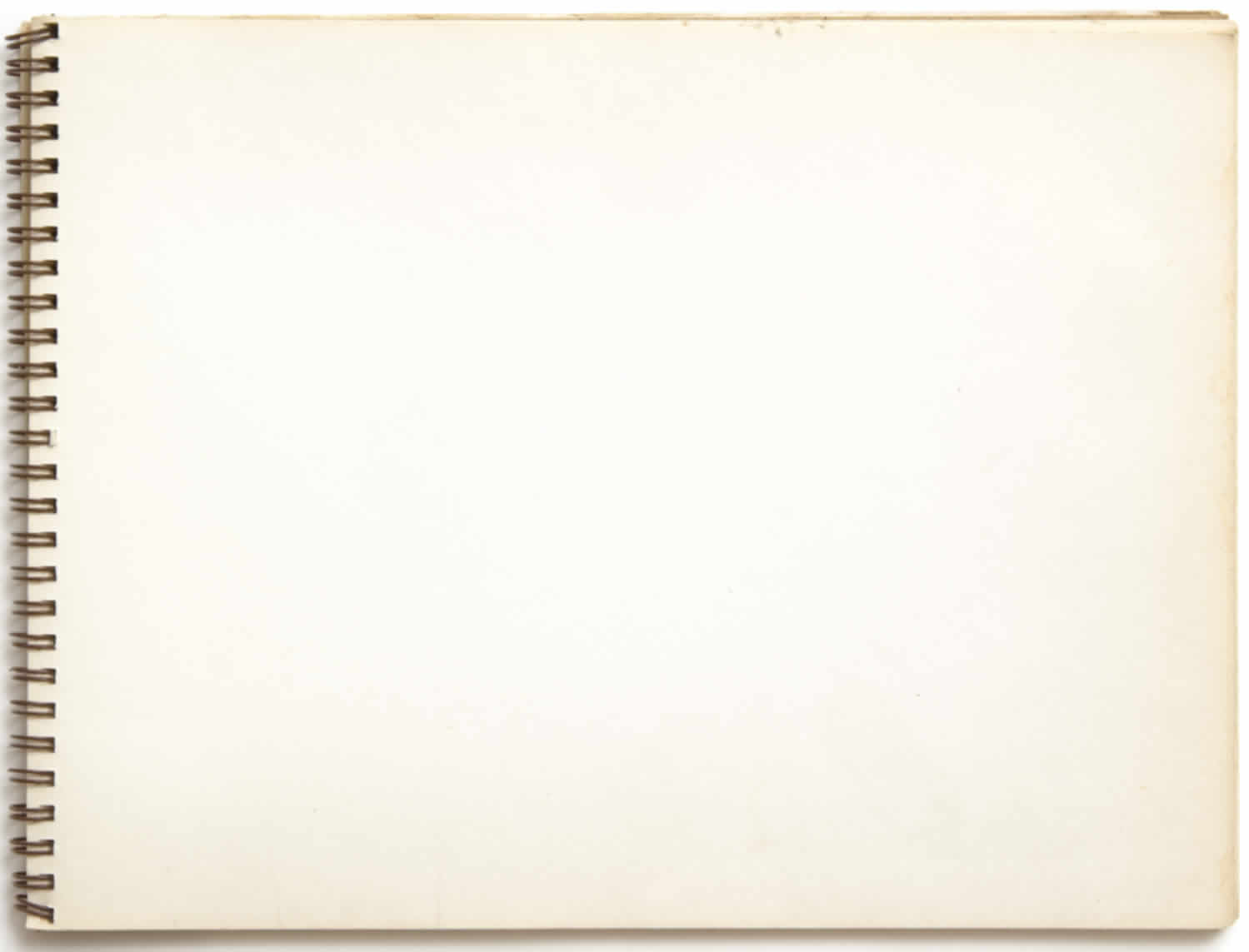 Bài 1: Viết ( theo mẫu)
Sáu mươi hai nghìn ba trăm
58 601
Bốn mươi hai nghìn chín trăm tám mươi
42 980
Bảy mươi nghìn không trăm ba mươi mốt
70 031
Sáu mươi nghìn không trăm linh hai
60 002
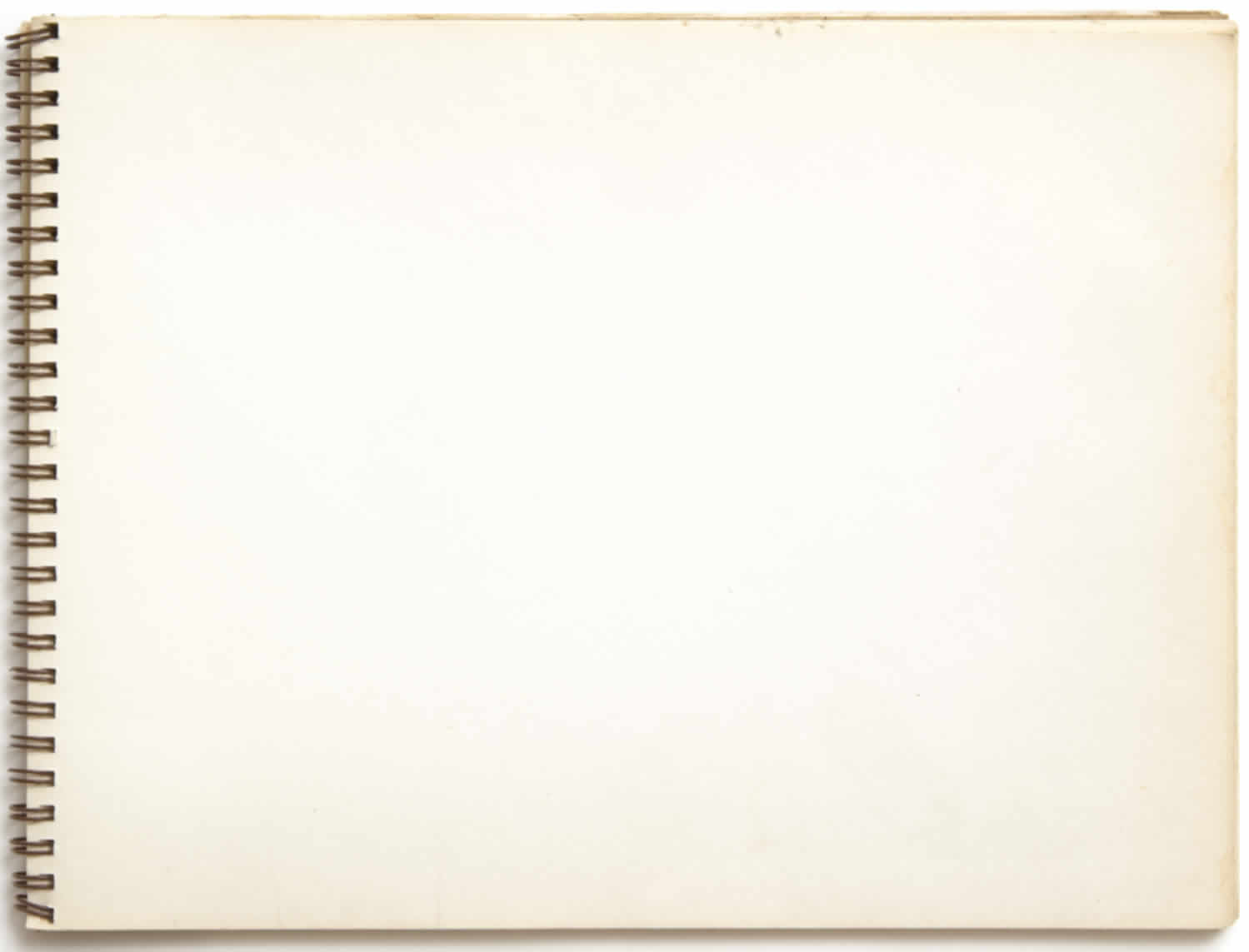 Bài 2: Số?
18 307
18 304
18 305
18 301; 18 302;……...;..…….;………;  18 306;............
b) 32 606; 32 607;………;……...;………;
32 611;……… 
c) 92 999; 93 000; 93 001; ……….; ……..; 93 004; ………
18 303
32 608
32 610
32 609
32 612
93 002
93 005
93 003
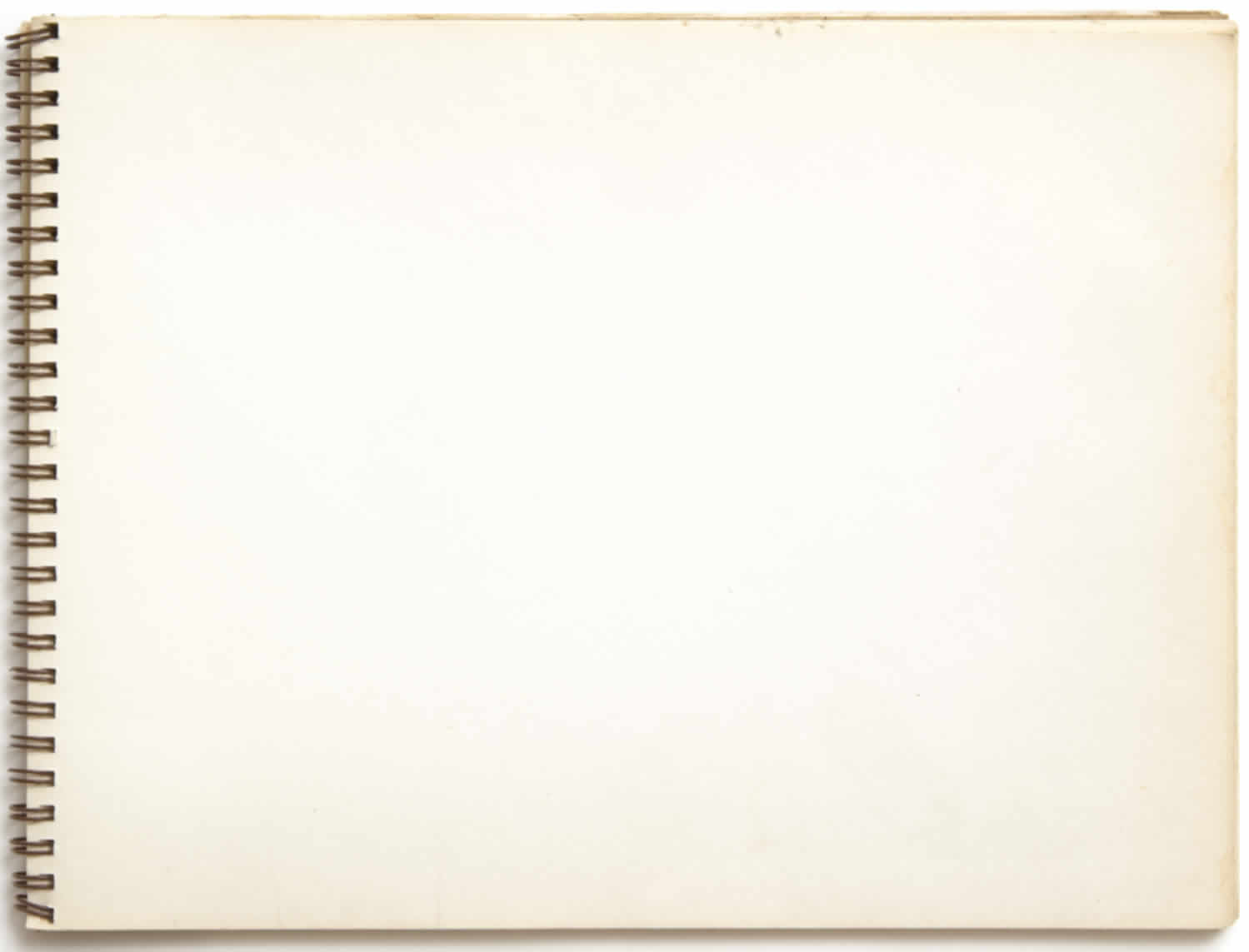 Bài 3: Số?
22 000
21 000
a)18 000; 19 000; ………;………;………; 
   ………; 24 000.
b)47 000; 47100; 47200;………;…........;……...... ;….………; 
c) 56 300; 56 310; 56 320; ………; …………; ………; 56 360.
20 000
23 000
47 500
47 300
47 400
47 600
56 330
56 350
56 340
Bài 1: Viết (theo mẫu)
By Tran Dung
Travelling with Doraemon
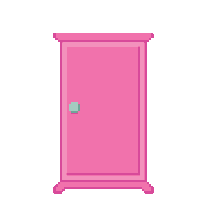 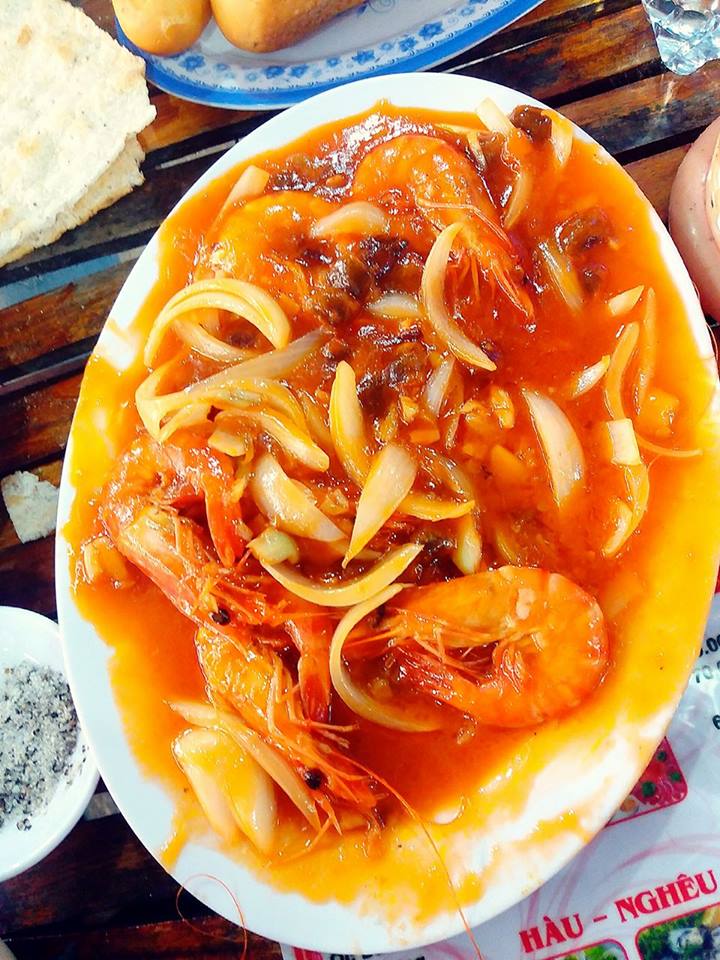 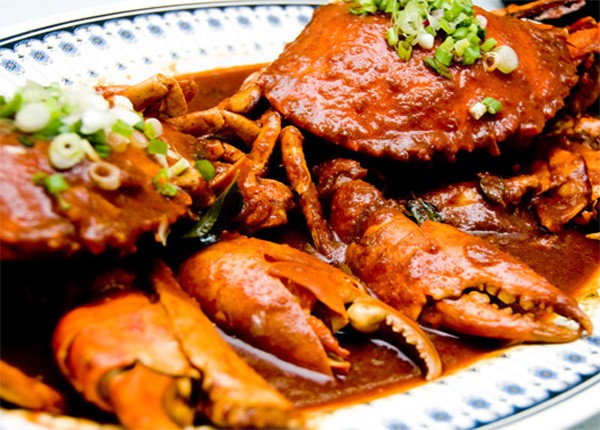 16 500 đọc là?
A. Mười sáu nghìn năm trăm
B. Mười sáu nghìn lăm trăm
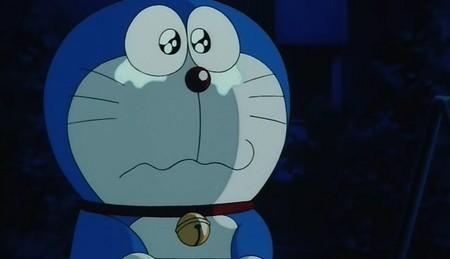 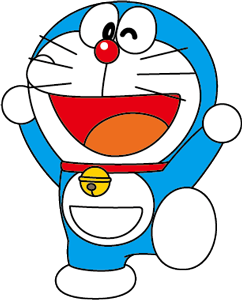 A.
B.
Seafood
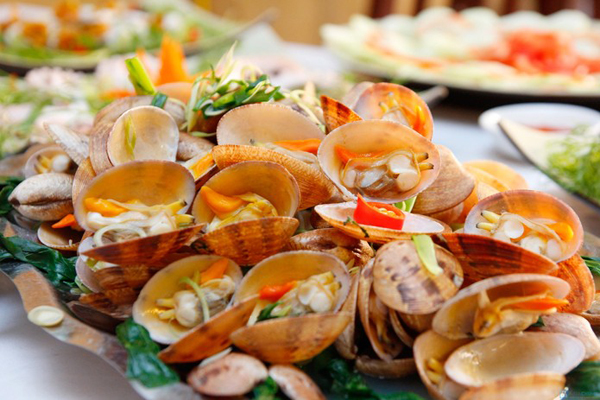 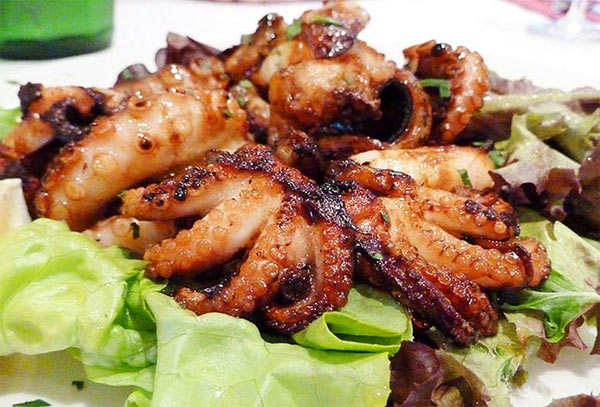 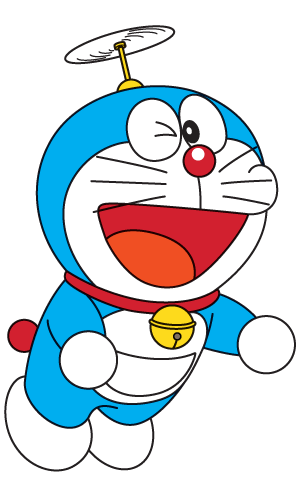 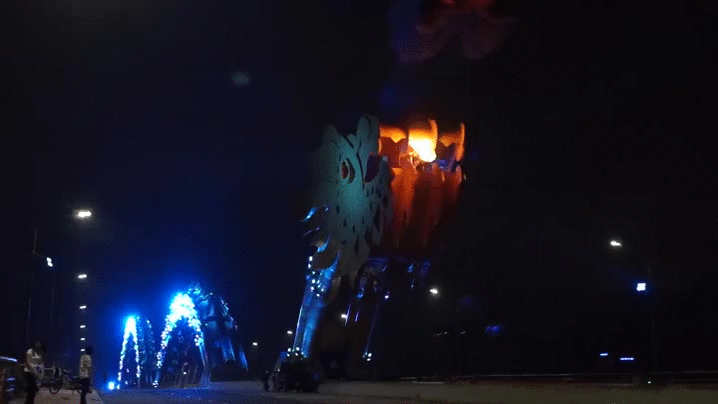 Dragon bridge
Danang Vietnam
62 007 đọc là?
A. Sáu mươi hai nghìn không trăm linh bảy
B. Sáu hai nghìn không trăm linh bảy
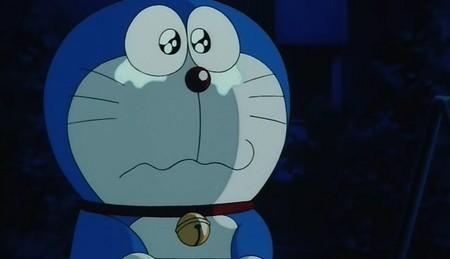 A.
B.
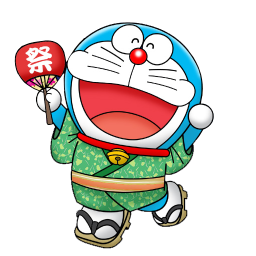 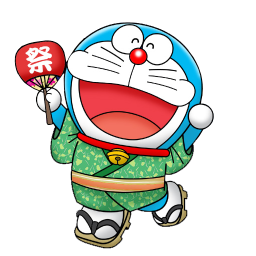 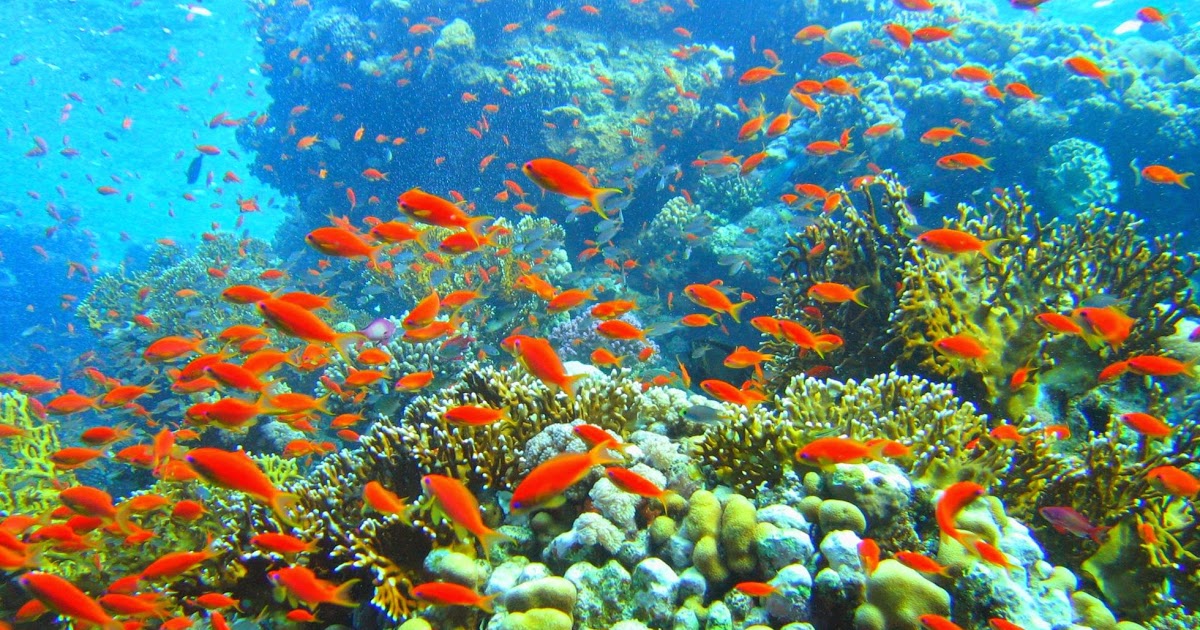 62 070 đọc là?
A. Sáu mươi hai nghìn không trăm bẩy mươi
B. Sáu mươi hai nghìn không trăm bảy mươi
Son Tra Coral reef
Danang Vietnam
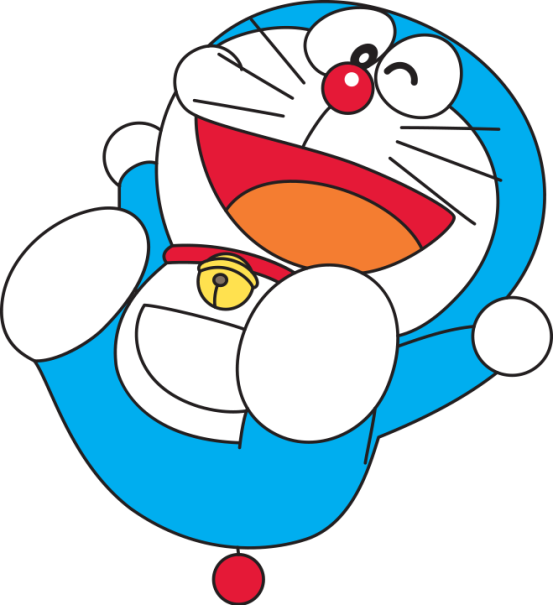 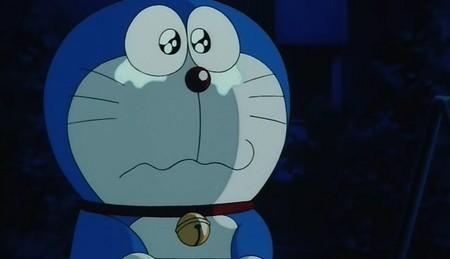 A.
B.
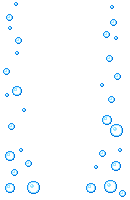 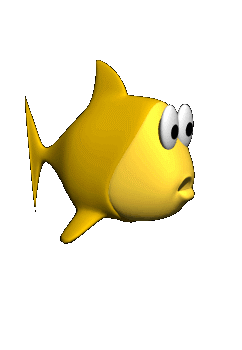 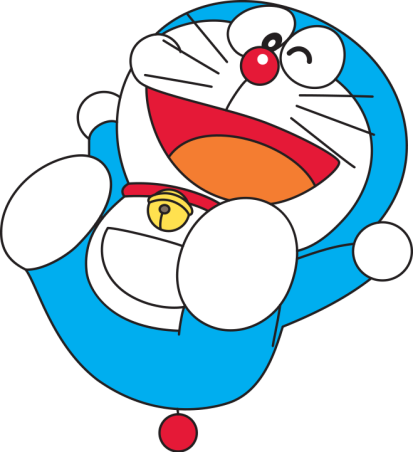 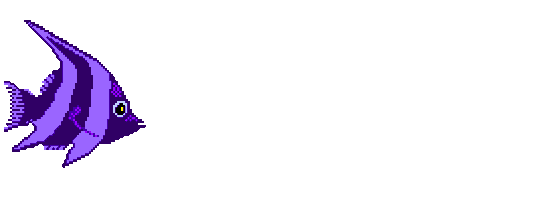 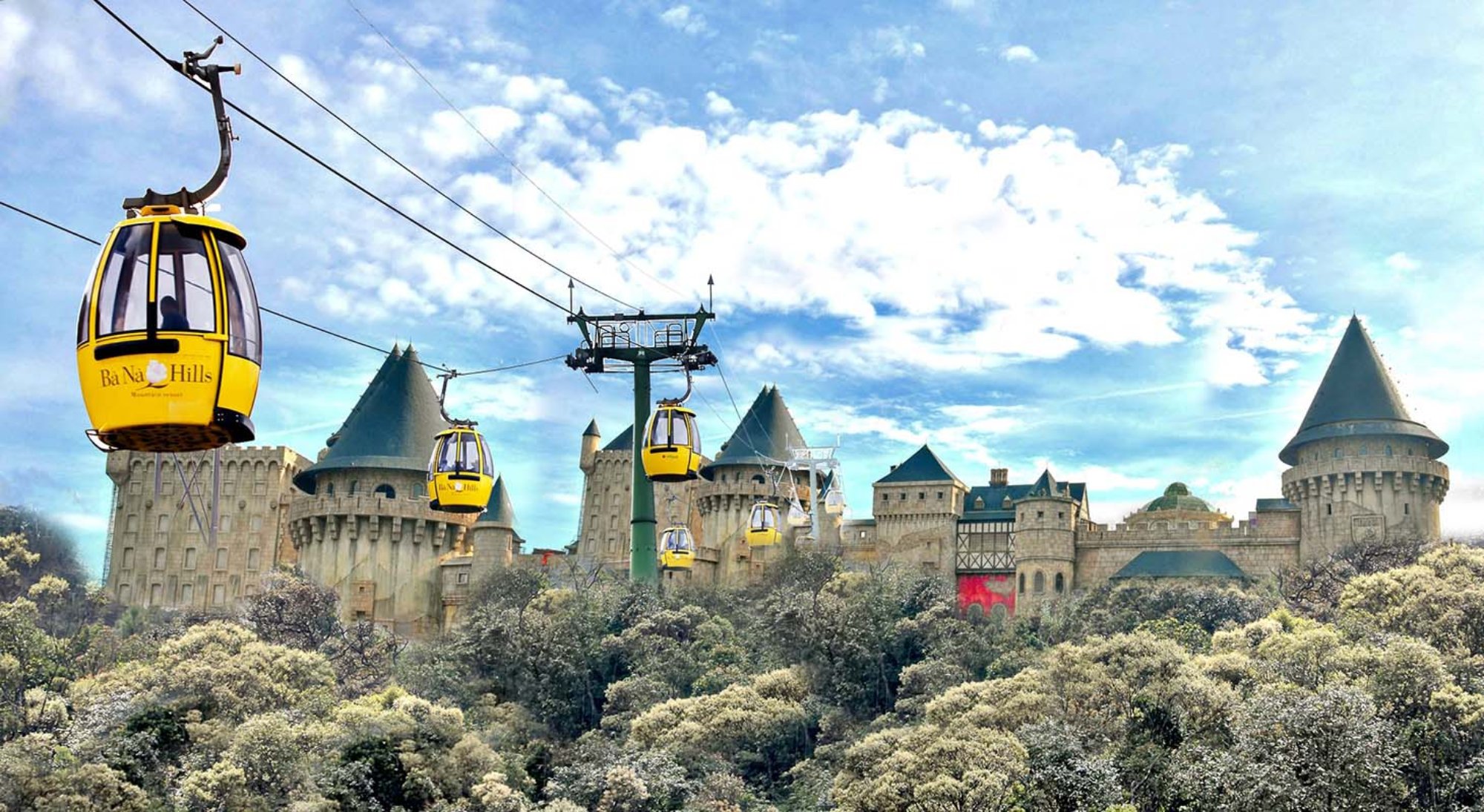 Ba Na Hills
Danang Vietnam
71 010 đọc là?
A. Bảy mươi một nghìn không trăm mười
B. Bảy mươi mốt nghìn không trăm mười
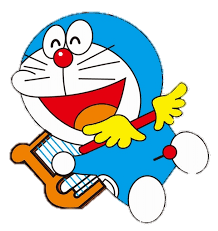 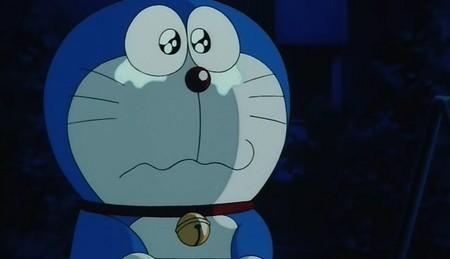 A.
B.
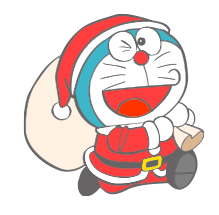 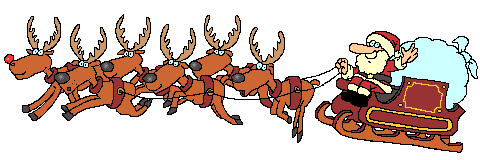 71 001 đọc là?
A. Bảy mươi mốt nghìn không trăm linh một
B. Bảy mươi một nghìn không trăm linh một
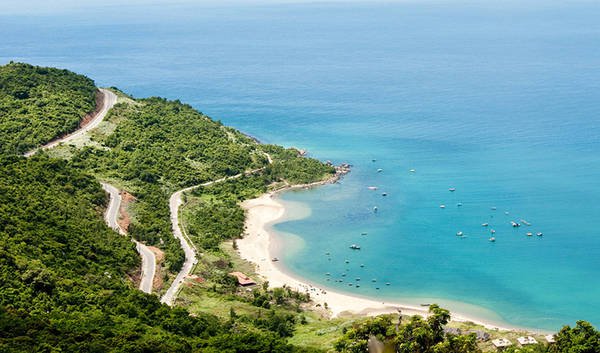 Da Nang Beach
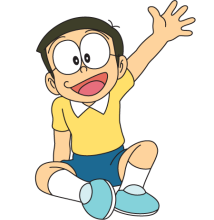 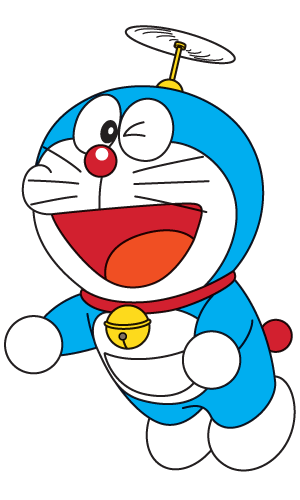 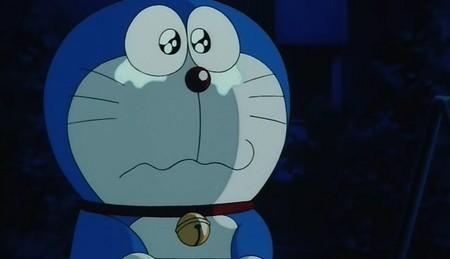 A.
B.
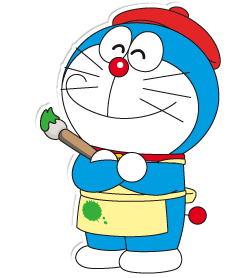 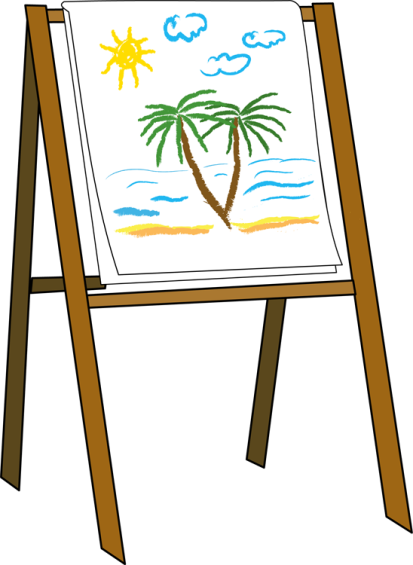 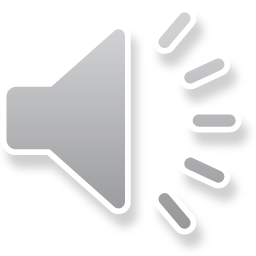 Bye bye!
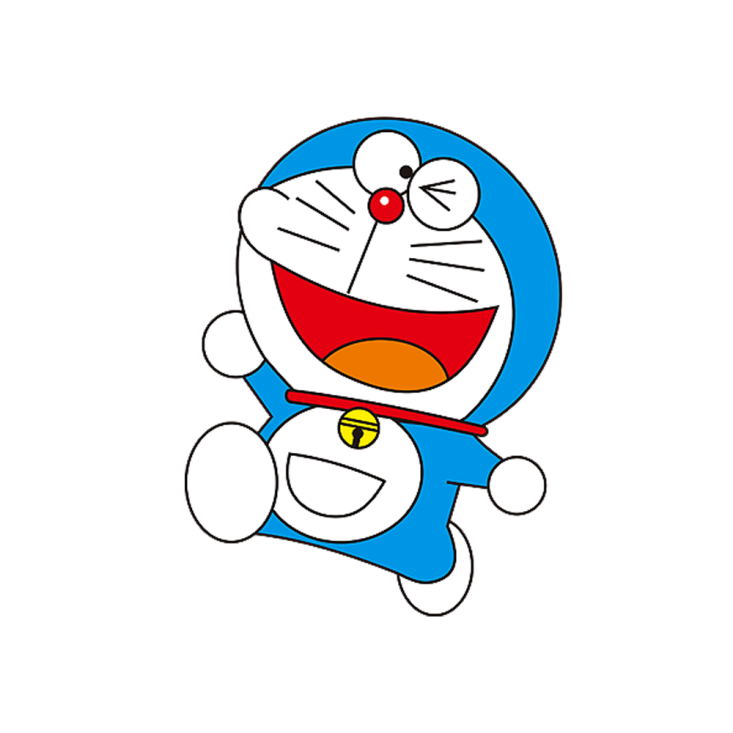 Mười sáu nghìn năm trăm
Sáu mươi hai nghìn không trăm linh bảy
Sáu mươi hai nghìn không trăm bảy mươi
Bảy mươi mốt nghìn không trăm mười
Bảy mươi mốt nghìn không trăm linh một
Bài 2: Viết số (theo mẫu)
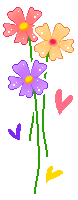 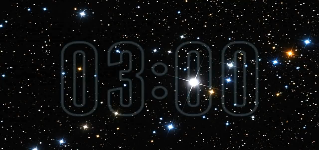 Bài 2: Viết số (theo mẫu)
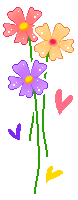 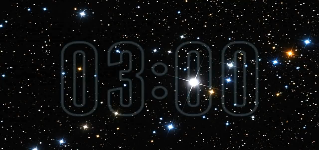 Trò chơi:
AI LÀ NGƯỜI CHIẾN THẮNG
Câu 1: Số gồm 6 chục nghìn, 5 trăm viết là:
A.    65 000
B.    60 050
C.    60 500
Câu 2: Số 87 001 đọc là:
A. Tám mươi bảy nghìn không trăm linh
một.
B. Tám mươi bảy nghìn không trăm không
một.
C. Tám bảy nghìn linh một
Câu 3: Số tròn nghìn liền sau số 68 000 là:
A.    68 001
B.    68 100
C.    69 000
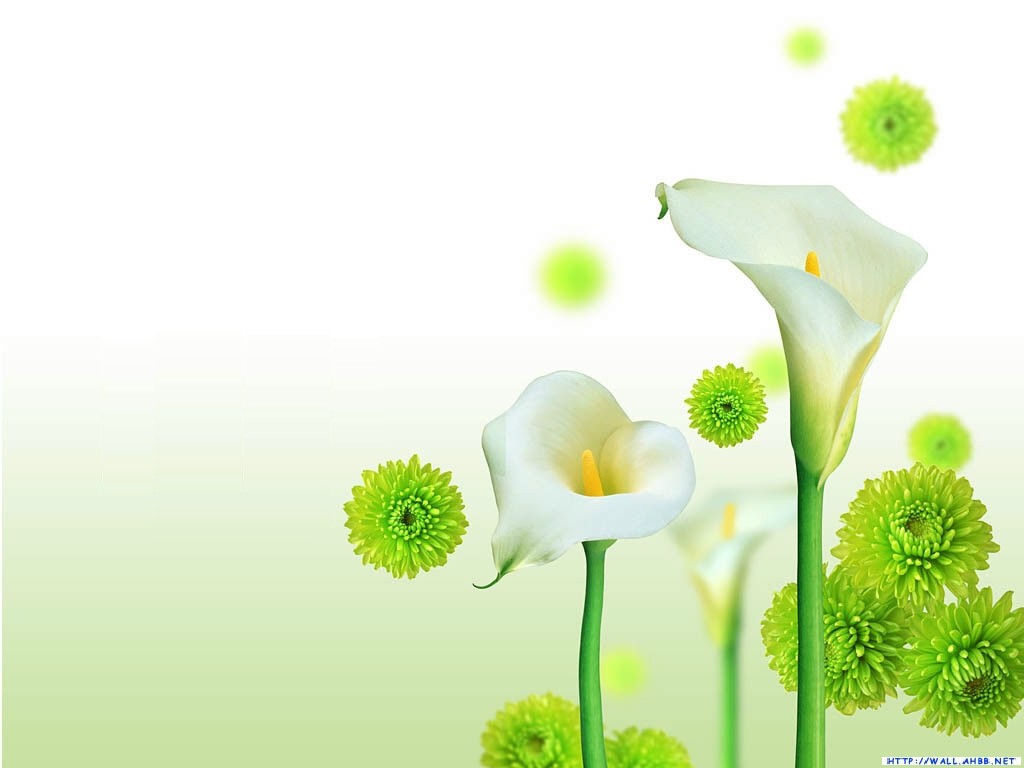 CHÀO CÁC EM !
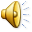